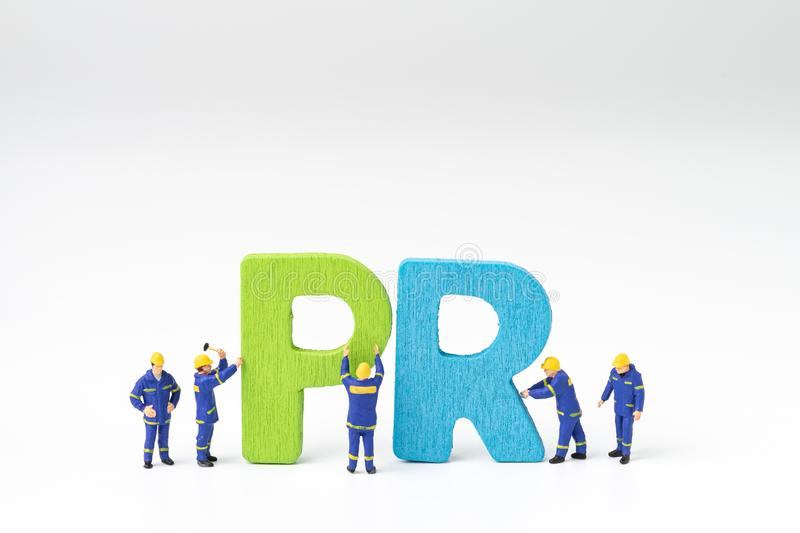 Welcome 
To the Course
Public Relations(PR)
JMC 522
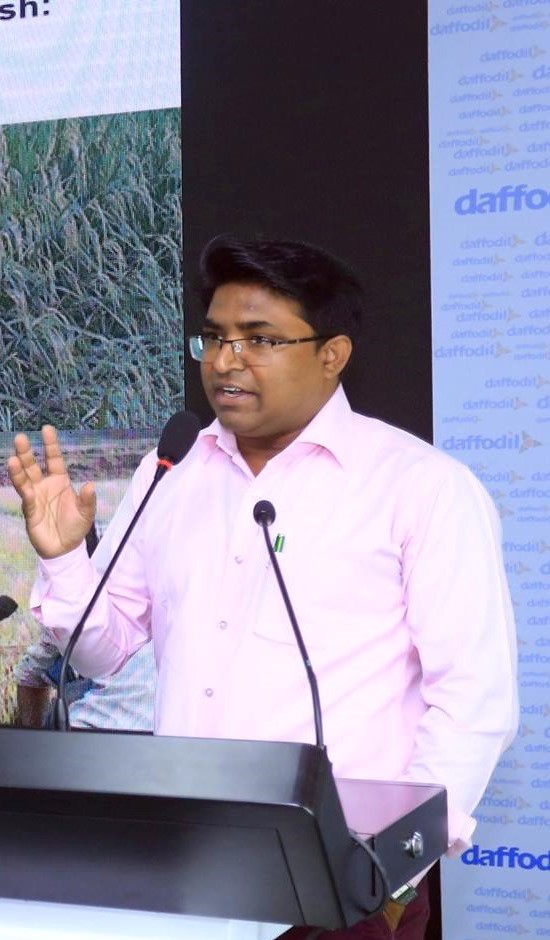 Dr. Sheikh Shafiul Islam
Associate Professor & Head 
Department of Journalism and Mass Communication
Daffodil International University
Objective of the Course
To orient/enable the students with:

 the established theories of Public Relations
the tools and techniques of PR
knowledge of designing a PR plan or strategy
Skills of producing innovative PR materials/tools 
Ability to create image of a person or organization
Managerial capability to handle crisis
Careers in PR
Where?
* Government departments and organizations like ministries
*  Non-government organizations like Bank, Insurance, 
*  Business agencies or corporate houses
*  Donor agencies, national and local NGOs
*  UN system agencies, World Bank, Asian Development Bank
*  Ad agencies, event management and PR firms 
*  Any manufacturing companies
*  Supplying companies/chains
*  Any service and product oriented companies
Assessment Methods
Full marks of the course is 100 which is allocated as below:
Grading system
Numerical Grade           Letter Grade      Grade Point     Remarks 
80% and above               A + (Plus)            4.00                Outstanding 
75% to less than 80%     A (Regular)          3.75                Excellent 
70% to less than 75%     A – (Minus)          3.50                Very Good 
65% to less than 70%     B + (Plus)            3.25                Good 
60% to less than 65%     B                           3.00               Satisfactory 
55% to less than 60%     B - (Minus)           2.75               Above Average 
50% to less than 55%     C + (Plus)             2.50              Average 
45% to less than 50%      C (Regular)          2.25              Below Average 
40% to less than 45%      D                          2.00              Pass 
Less than 40%                  F                           0.00              Fail
Thank you very much